Basis of the Gospel
1 Corinthians 15: 1-6
“…by this Gospel, you are saved..”
Paul’s deep concerns for the Church spiritually
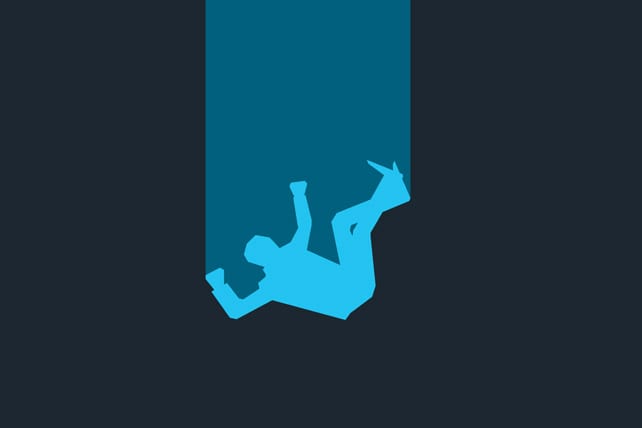 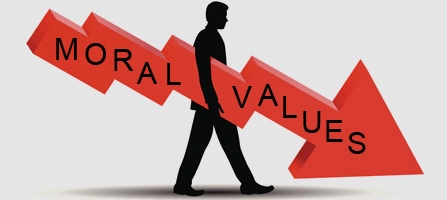 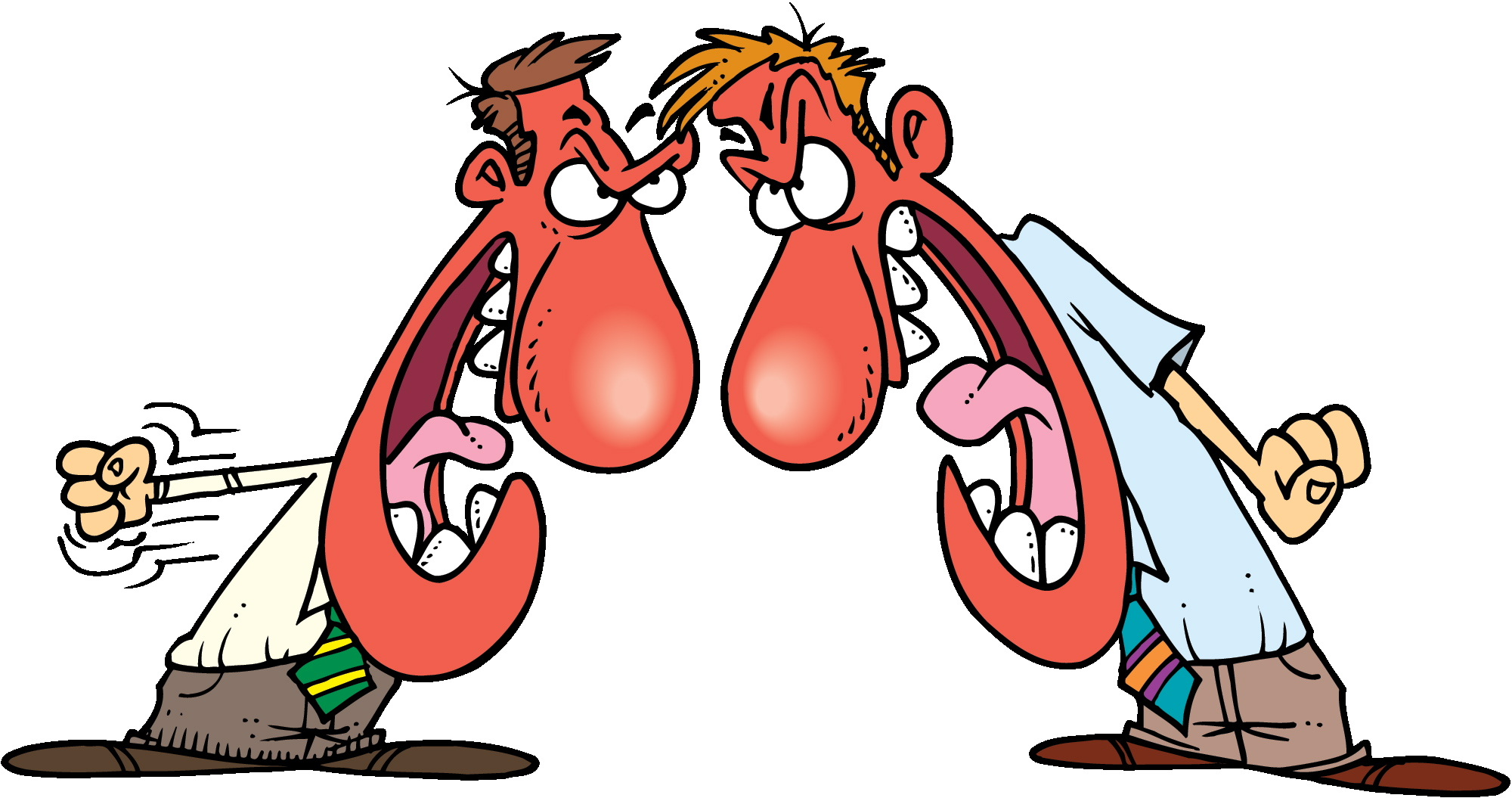 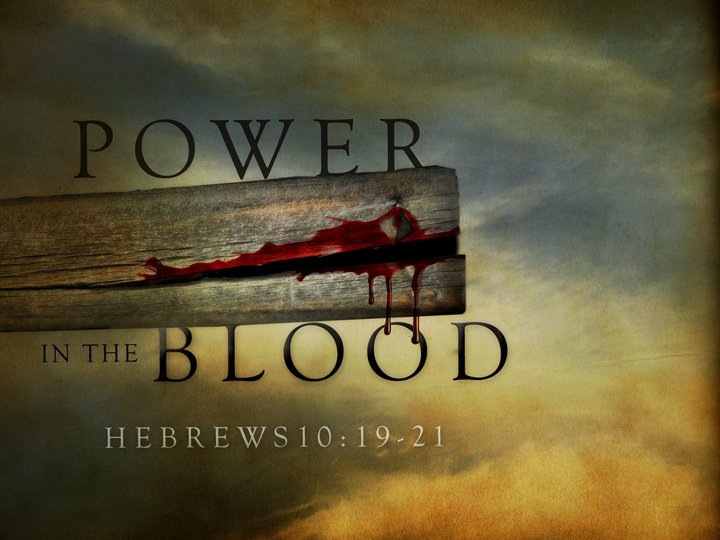 Colossians 1: 19-20
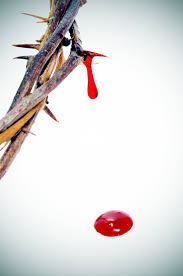 What does Jesus’s Blood on the Cross mean?


What did His Blood on the Cross secure?
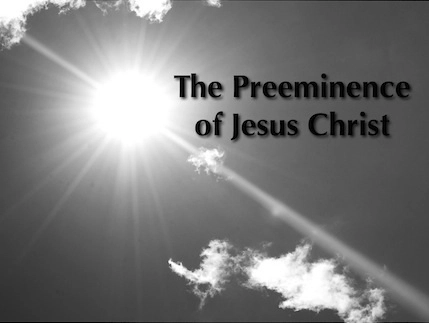 Colossians 1:18
Pre-Eminence :
He is Above and Before ALL Things
He is Superior and Surpassing Everything
What does 
Jesus’s Blood 
on the Cross mean?
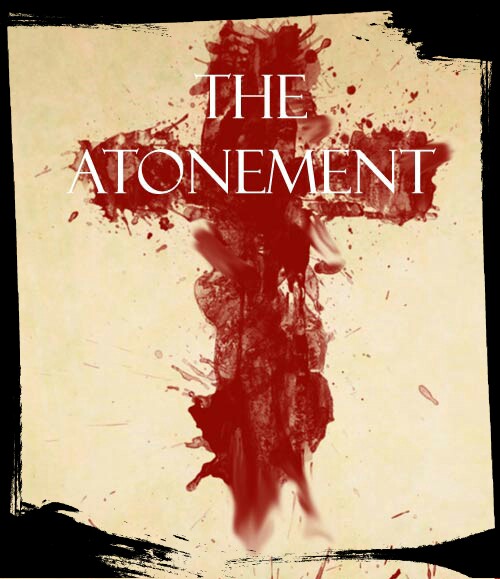 His Blood on the Cross is
ATONING BLOOD
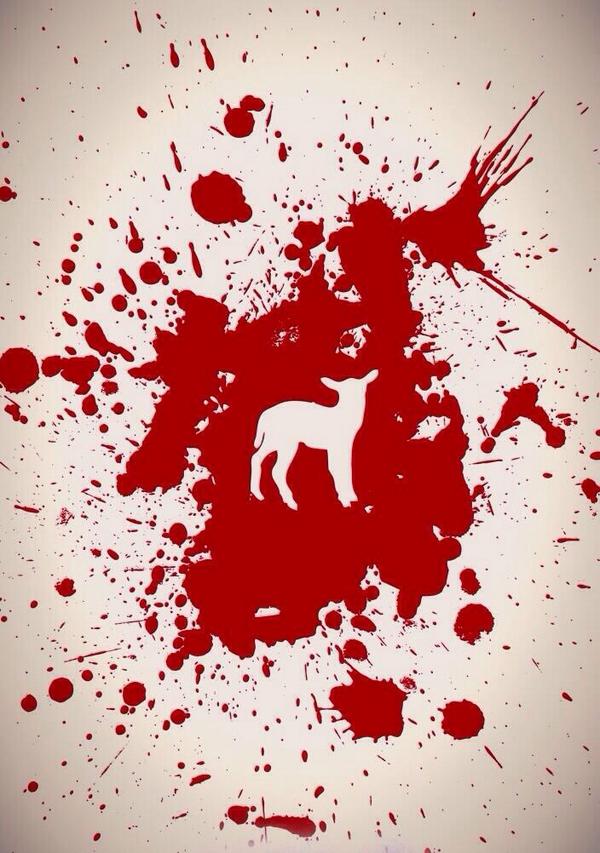 “Without the Shedding of Blood – there is No Forgiveness of Sin”
God has only 
One Remedy for Sin
The Only Remedy God has ever had
The Only Remedy God ever offered to Man
The All-Sufficient Remedy with Power to Save

Hebrews 7:25
The Blood means the 
Giving of the Life of the Son of God
For the Redemption of Lost Mankind
Life is in the Blood
Giving Himself a Ransom for Many
His Soul an Offering for Sin

Isaiah 53:11
2) What did His Blood on the Cross Secure?
Justification
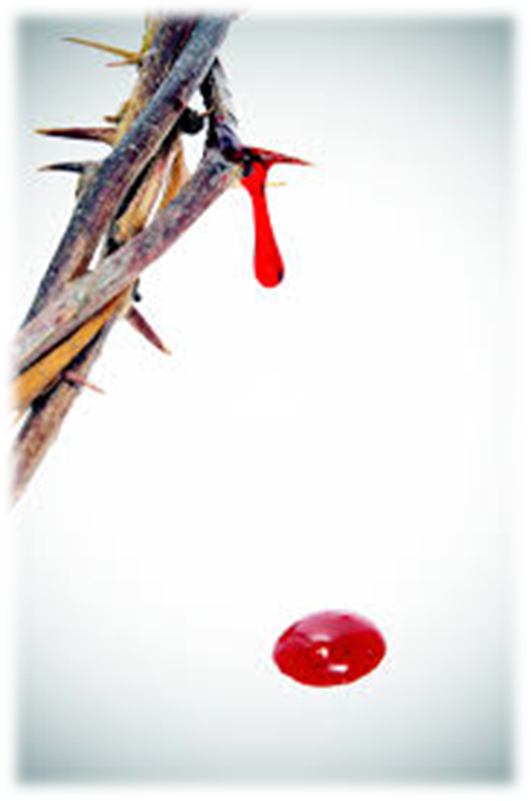 When God “JUSTIFIES” a sinner

He is RESTORED to INNOCENCE in the sight of God
2. Propitiation
1 John 2:2

Propitiation means:
To Make Favor
To Appease
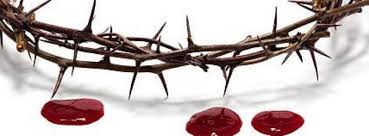 3. Redemption
Redemption:
From Sin
Of the Sinner
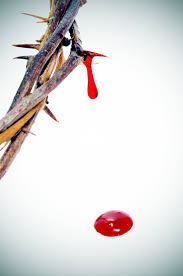 Psalm 106:10
Galatians 3: 13-14
Romans 6:12
“ Therefore do not let sin reign in your mortal body so that you obey its evil desires”
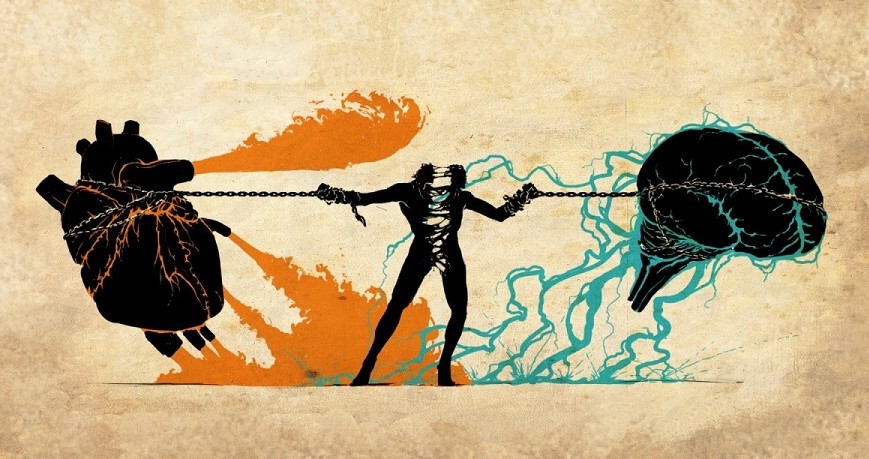 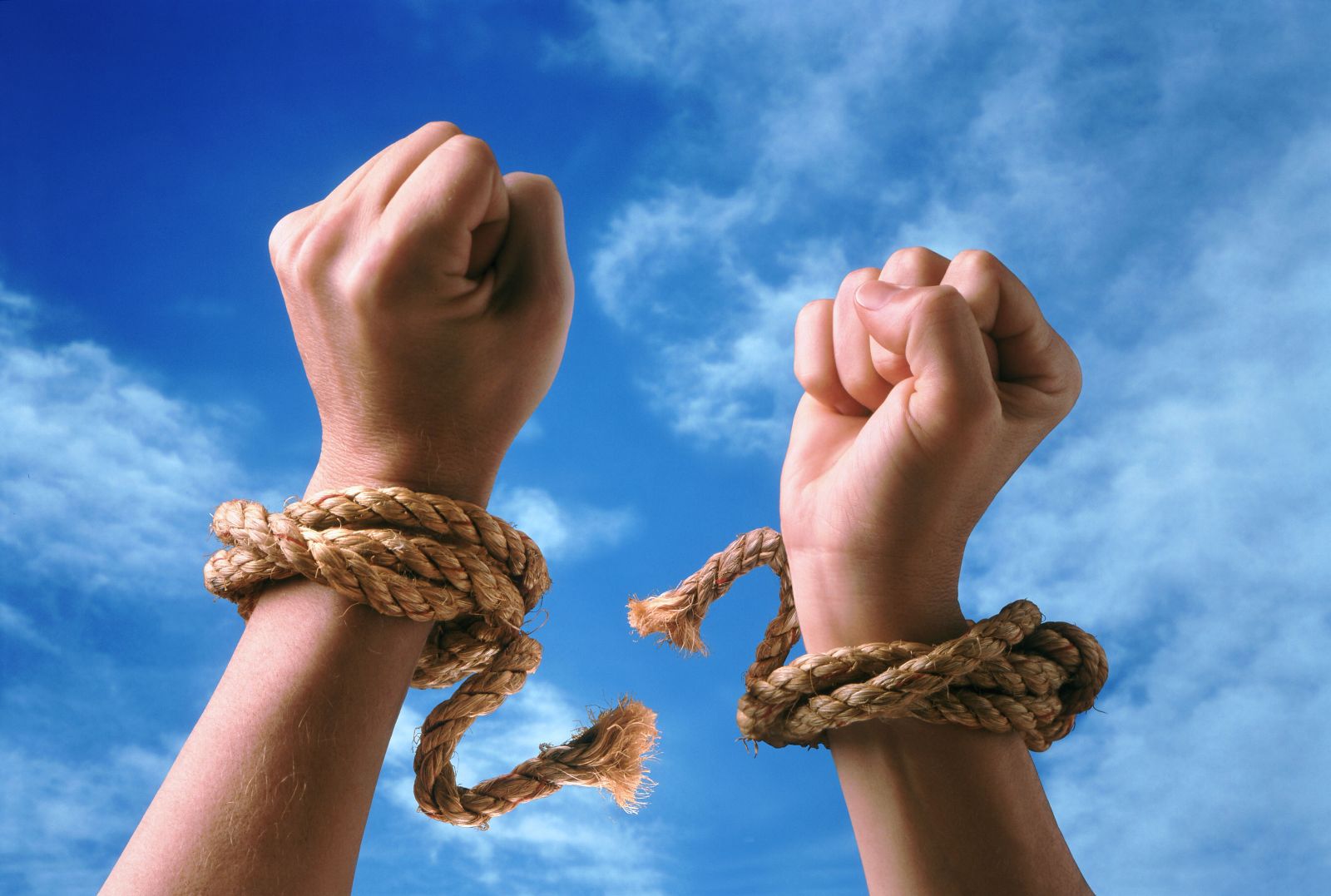 John 8:36
“So if the Son Sets you Free, You will be Free Indeed”
4. Forgiveness
Forgiveness of Sins
God cannot compromise with sin without destroying His Holiness and Justice


The only “holy ground” is 
the Blood of Jesus Christ
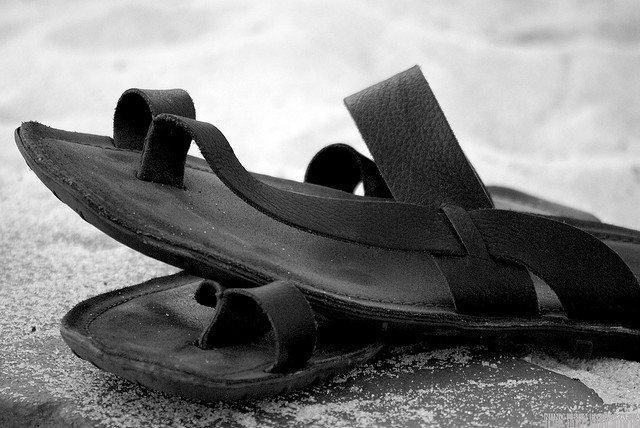 Forgiveness of Sins
Sin must be put away
Sin has come between men and God
Sin tramples God’s holiness, justice, mercy and grace
Day of Atonement
High Priest laid his hand on two Goats and confessed the sins of the people on the goat
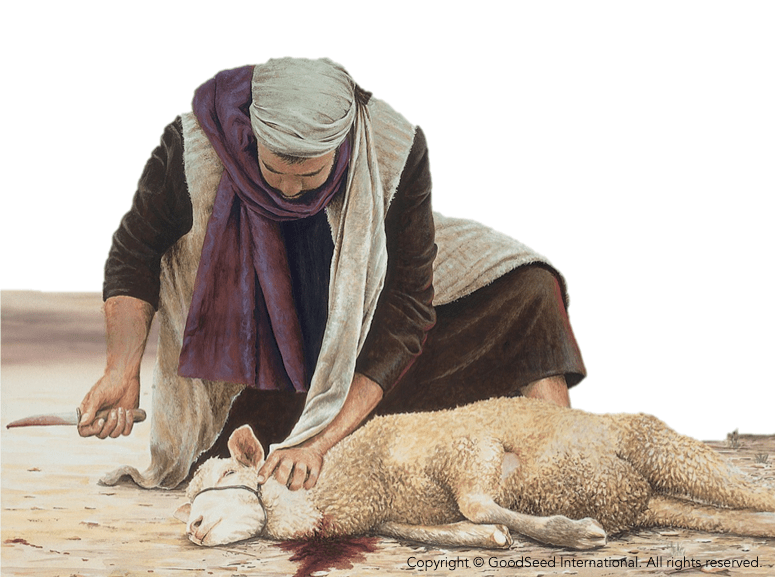 One goat was killed and blood sprinkled on the mercy seat for atonement of people’s sin
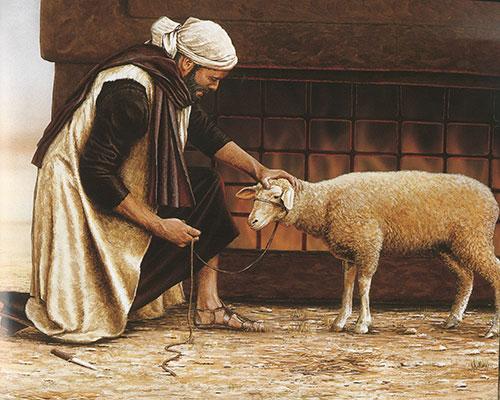 One Goat was led out across the desert and disappeared  - the “scapegoat”
5. Peace
Colossians 1: 19-20

“…by making Peace Through His Blood Shed on the Cross”
God gives us a Peace that Surpasses all understanding